Algebra
9-sinf
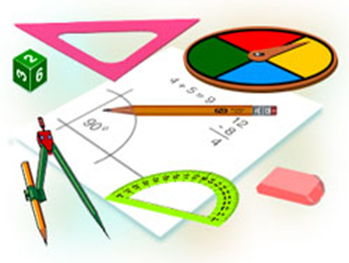 Mavzu:
Misollar yechish
Mustaqil bajarish uchun berilgan mashqlarni tekshirish
Mustaqil bajarish uchun berilgan mashqlarni tekshirish
Mustaqil bajarish uchun berilgan mashqlarni tekshirish
Misollar yechish
Misollar yechish
Misollar yechish
3-misol. Ifodani soddalashtiring:
Misollar yechish
Misollar yechish
6-misol. Uchburchakning ikkita burchagi yig‘indisining sinusi uchinchi burchagining sinusiga tengligini isbotlang.
Yechish.
Misollar yechish
Yechish.
Mustaqil bajarish uchun topshiriqlar
Darslikning 170-sahifasidagi  
405-406-mashqlarning 4-tartibdagi misollarini yechish.
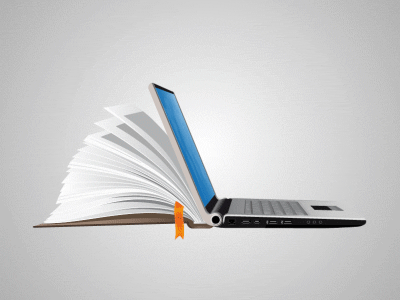 Algebra
10-sinf
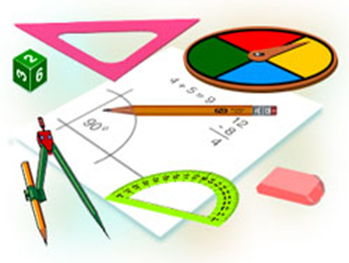 Mavzu:
Misollar yechish
Mustaqil bajarish uchun berilgan mashqlarni tekshirish
Misollar yechish
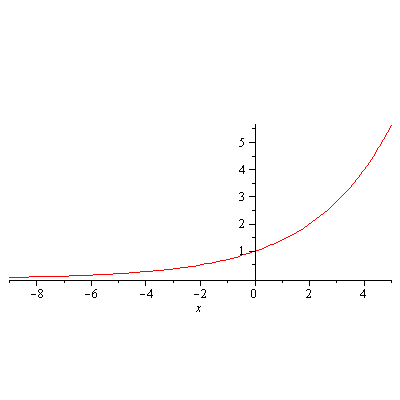 Misollar yechish
Misollar yechish
3-misol.  Tengsizlikni yeching:
Yechish.
Bir o‘zgaruvchili irratsional tengsizliklar
Misollar yechish
Yechish.
Misollar yechish
Yechish
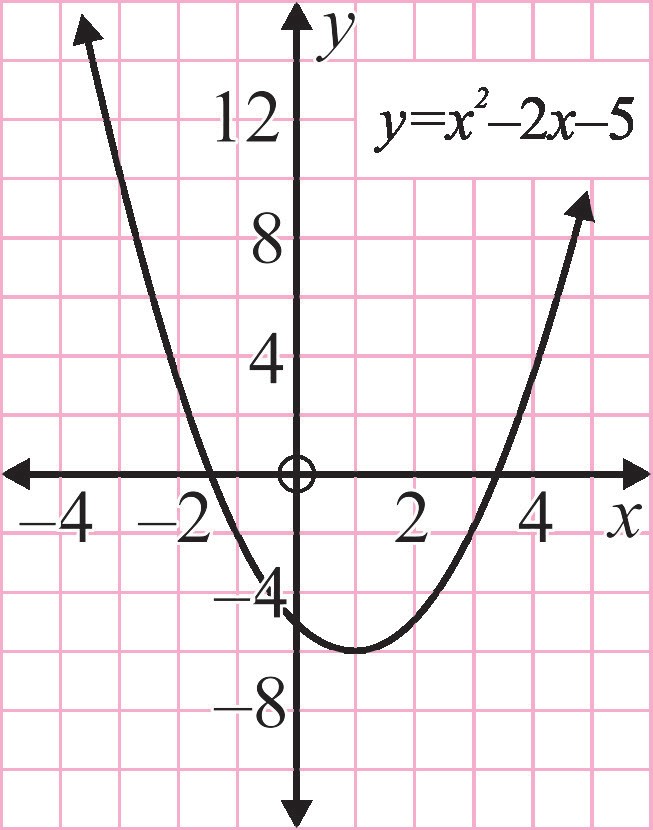 Funksiyaning bir nechta nuqtadagi qiymatini topib, jadvalni tuzamiz:
Bir o‘zgaruvchili irratsional tengsizliklar
Misollar yechish
6-misol. Moddiy nuqtaning koordinatalari parametrik ko‘rinishda berilgan. Bu moddiy nuqta harakati davomida chizgan chiziqning (moddiy nuqta trayektoriyasining) formulasini toping.
Mustaqil yechish uchun topshiriqlar
Darslik II qismining 56-sahifasidagi  183-184-mashqning 2,4-tartibli misollarini yechish
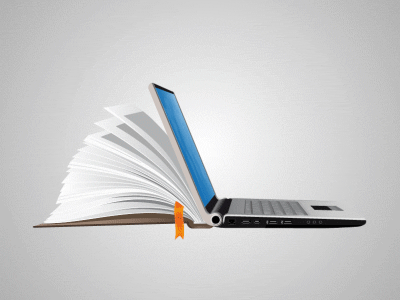